Библиотечный урокМы путешествуем, друзья, по словарям от А до Я
Презентацию подготовила
Педагог-библиотекарь 
МБОУ СОШ с.Калинка
Денисова Л.Г.
Станция «Историческая»
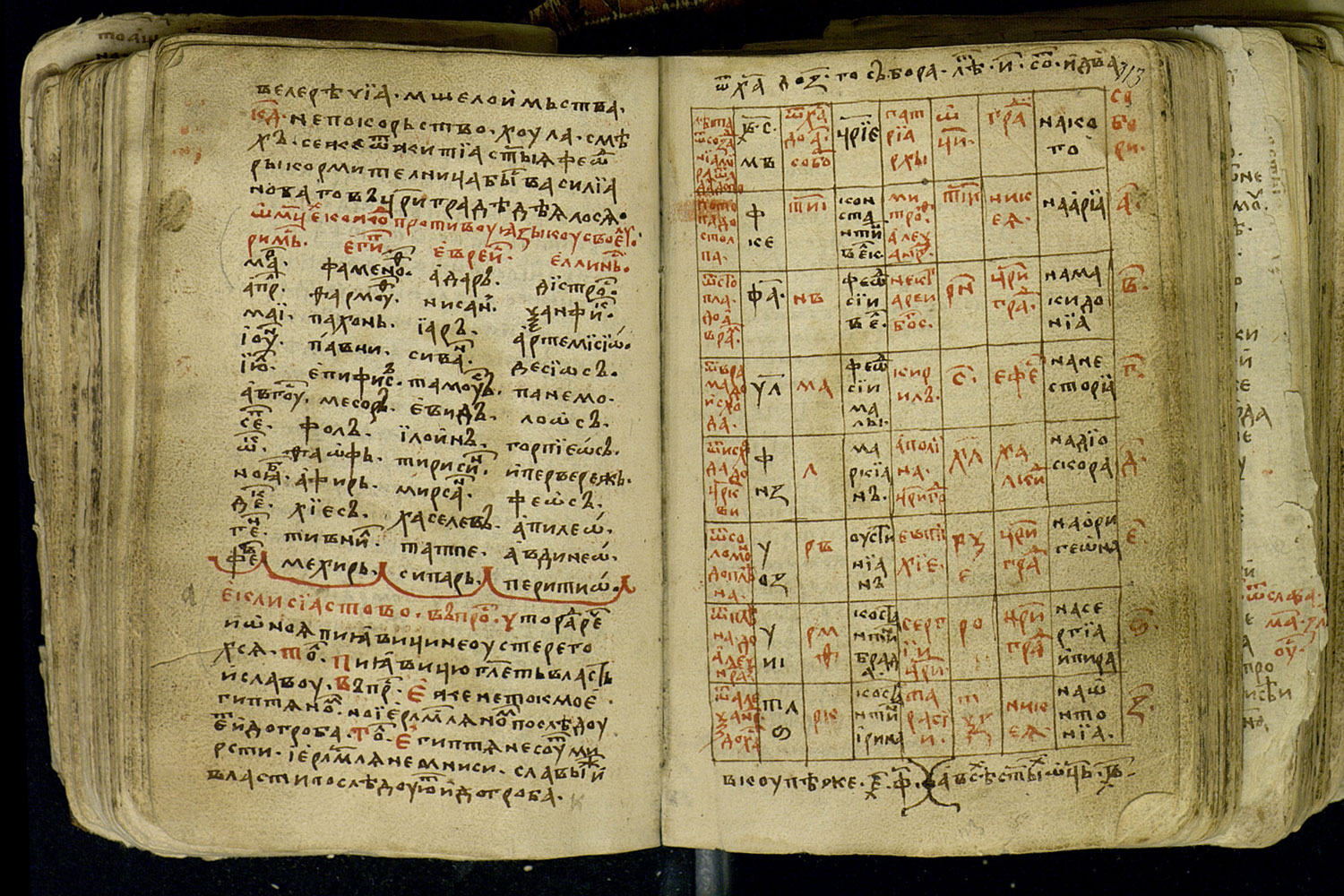 Предшественниками современных словарей были рукописные, а затем печатные словари эпохи Средневековья
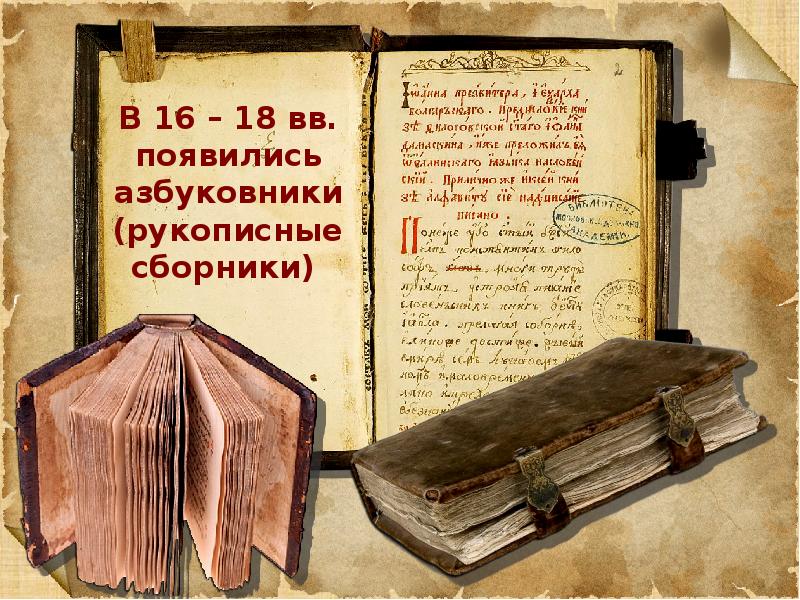 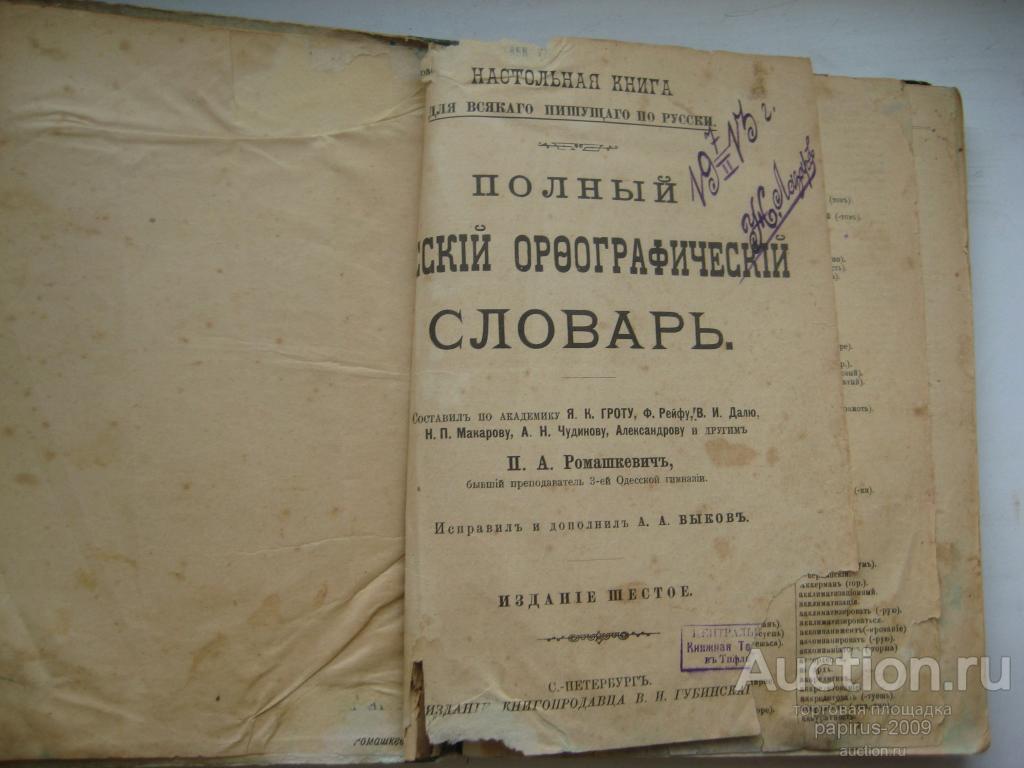 А самый первый «Словарь российской орфографии или правописания» вышел в 1813 году.
Собирал человек слова…
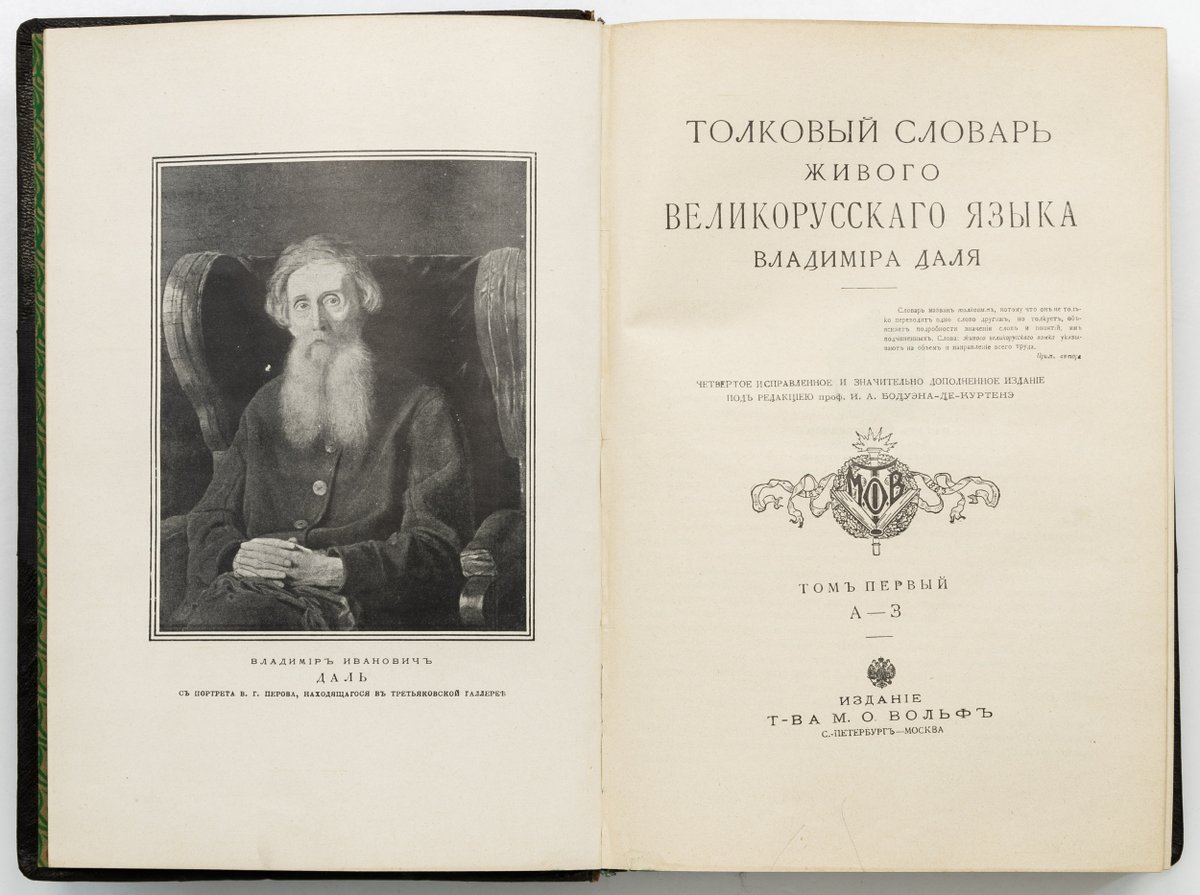 Станция «Орфографическая»
Деректору школы
                                                                        от Васи Куролесова
 
                                                 Обиснительная
 
  Я сиводня сильно апоздал на урок, так как меня задержали. Утром я увидел, что проспал.  Поэтому пришлось бигом бежать в школу.  
В вистибюле меня встретил дежурный учитель и заставил переодеть  сменку. Я переодел и быстро стал  подниматься по леснице, но меня остановила зауч и сказала, что вставать надо во время, потому что урок давно начался.   Я с ней согласился и побежал дальше. 
Но в коредоре меня перехватила классный руководитель и потребовала днивник, чтобы написать замечание. 
Так что я не виноват, это учетиля меня задержали!
                                                                        
                                                                     В.Куролесов
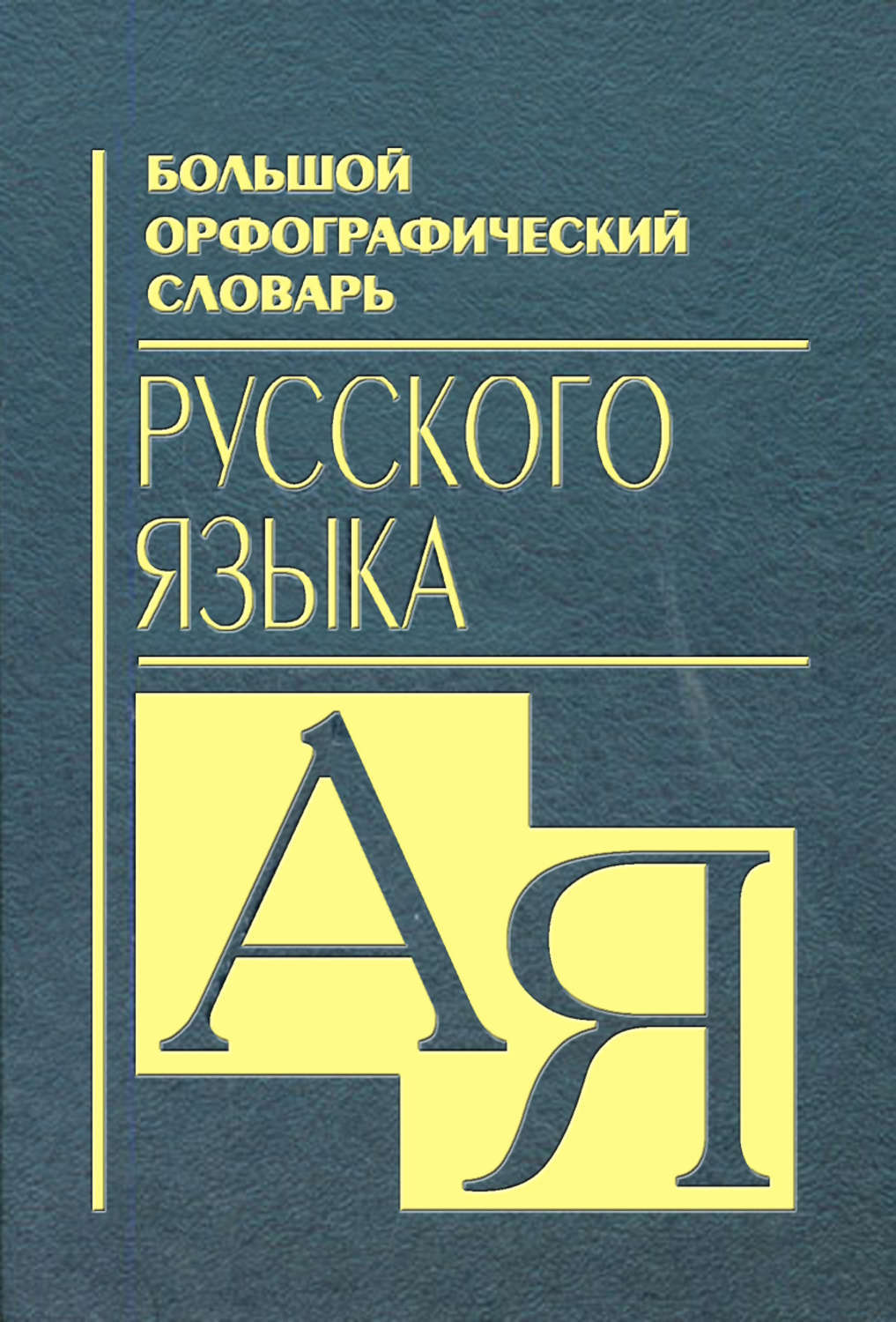 Станция «Фразеологическая»
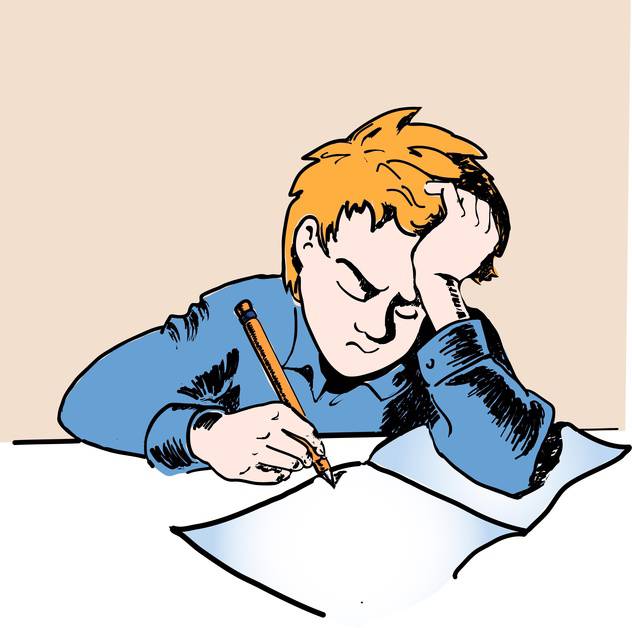 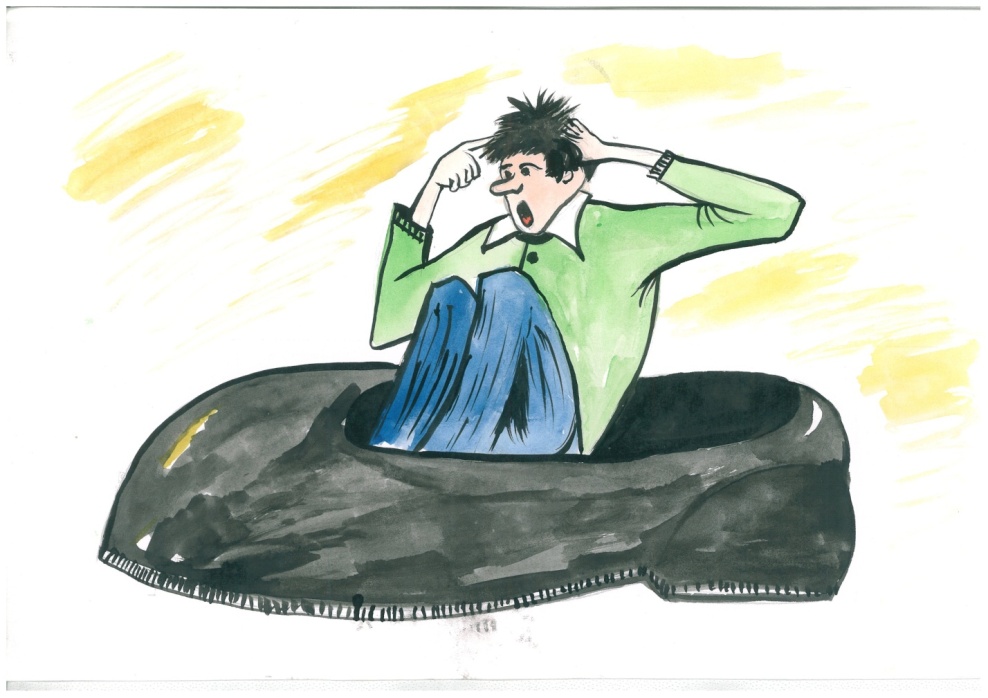 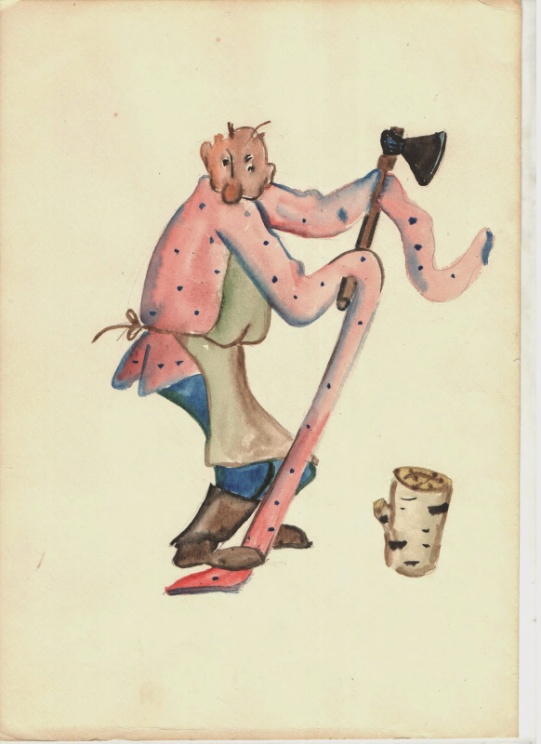 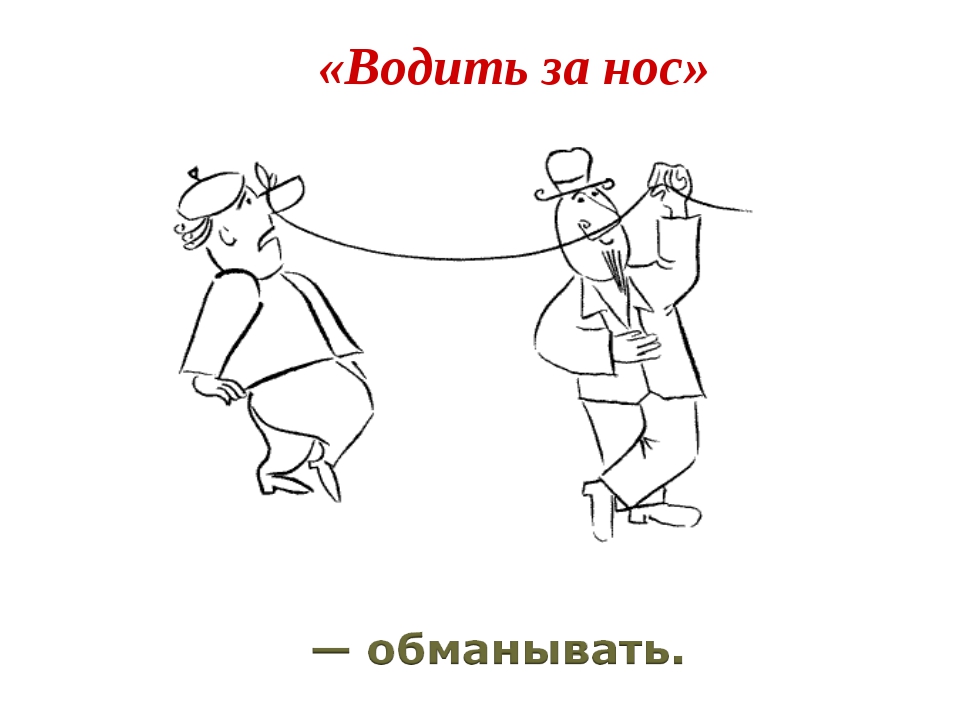 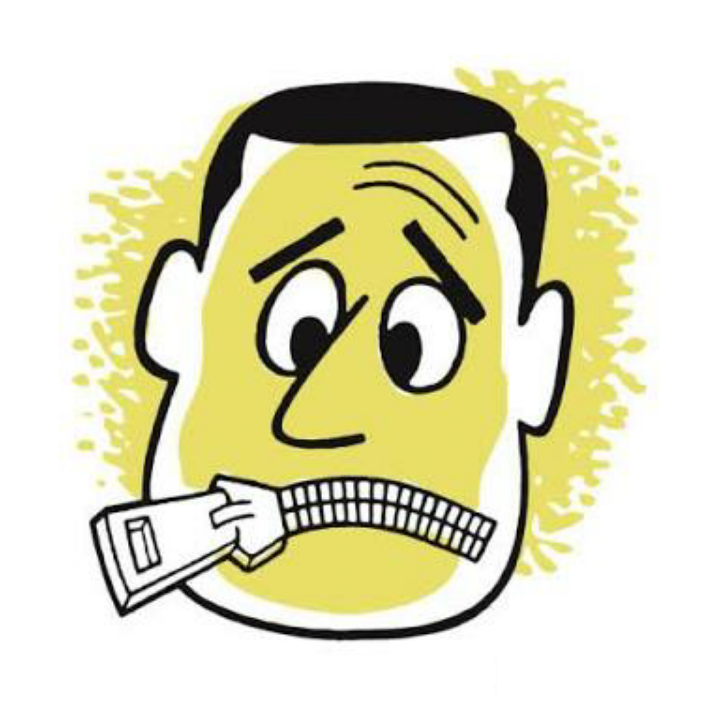 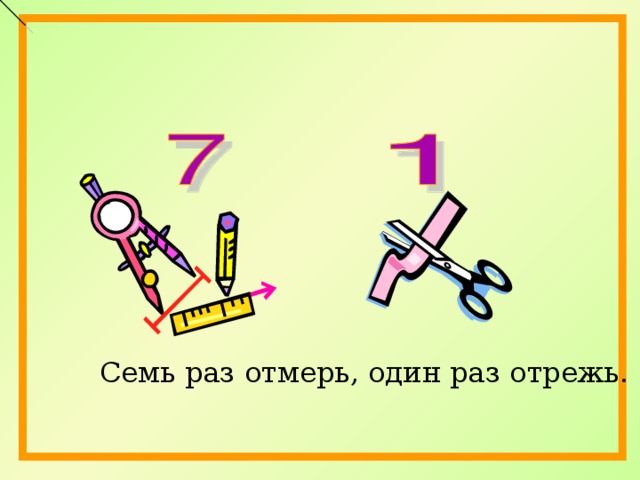 Станция «Иностранная»
монитор
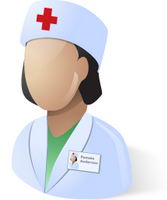 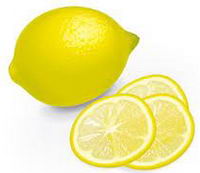 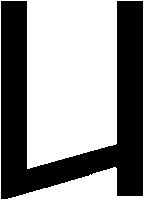 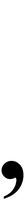 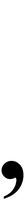 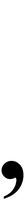 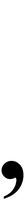 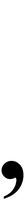 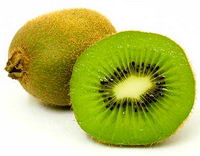 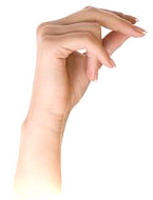 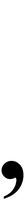 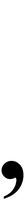 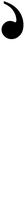 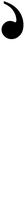